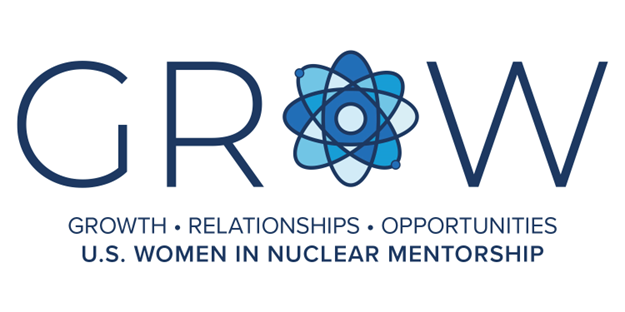 Spring Meeting – May 2023
“The Power of Relationships”
[Speaker Notes: Reminder to state the session(s) will be recorded]
Welcome, Safety Minute
5/24/2023
2
[Speaker Notes: NEXT, GROW, and WIN DEI]
DEI Moment: A Culture of Belonging
Toolkit developed as the capstone project of the NEXT22 Cohort

Designed for sustainably fostering diversity, equity, and inclusion

Divided into five parts to be used as posters, handouts, discussion starters, etc.
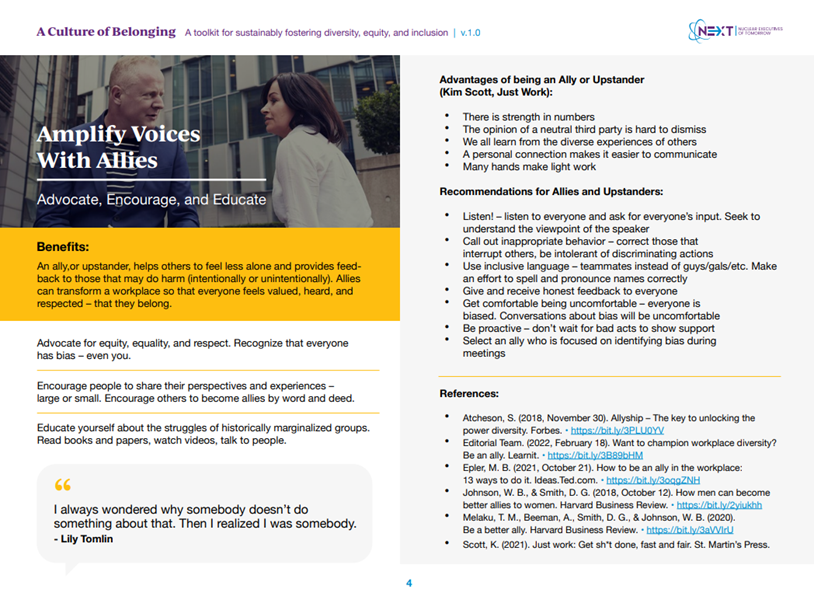 5/24/2023
3
[Speaker Notes: https://www.winus.org/wp-content/uploads/2022/07/NEXT_A-Culture-Of-Belonging_v1.pdf?swcfpc=1]
@nukeboss_uswin  Overview
Mentoring Moment
5/24/2023
4
[Speaker Notes: https://www.instagram.com/nukeboss_uswin/?hl=en]
Panel Discussion and Q&A: The Power of Relationships
Kimberly Cook-Nelson 
Executive Vice President, Nuclear Operations and Chief Nuclear Officer, Entergy Nuclear
Kimberly Harshaw 
Executive Vice President and Chief Nuclear Officer, South Texas Project Nuclear Operating Company
Moderator: Angie Howard
5/24/2023
5
Coffee Break
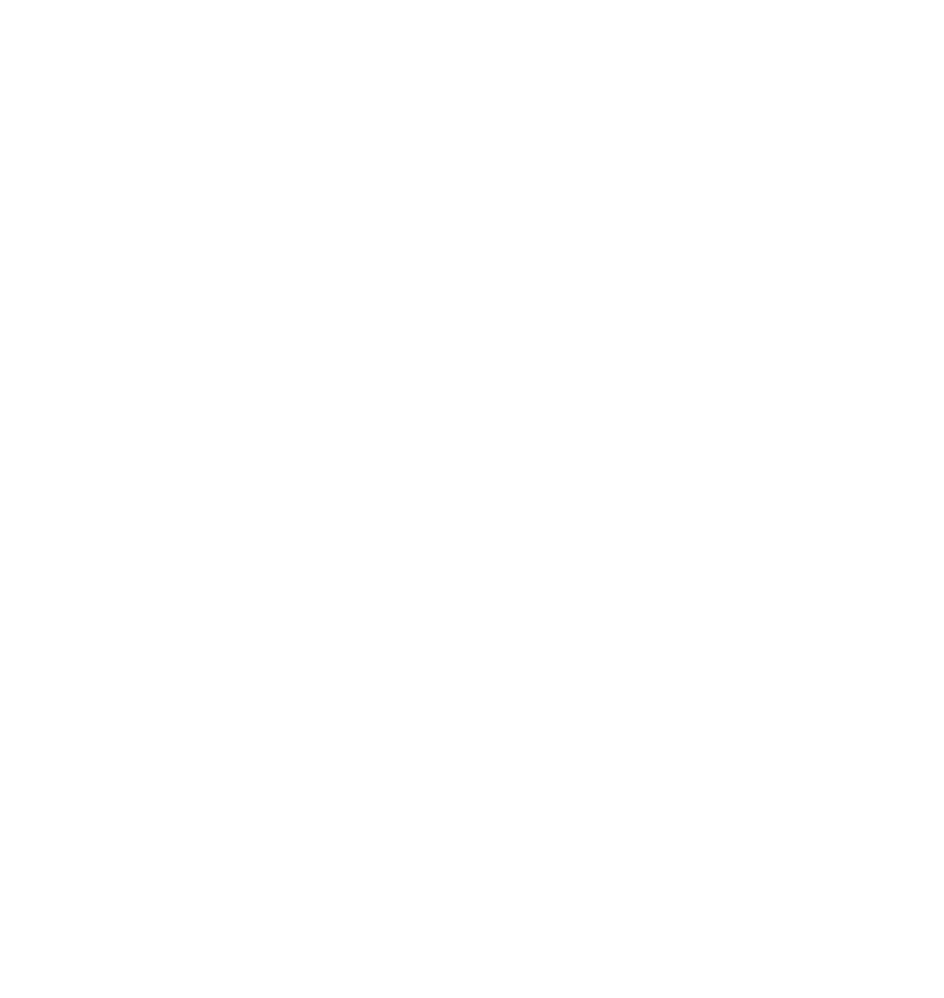 5/24/2023
6
Mentor and Mentee Discussion: 
Learning Through GROW
Donna Philbeck (Mentor)
Waste Estimating Manager
EnergySolutions
TeShania Bey (Mentee)
Waste Certification Specialist 
Savannah River Nuclear
Moderator: Price Collins
5/24/2023
7
[Speaker Notes: Donna: 25+ years in energy field (Lockwood Greene/CH2M Hill, Shaw/CBI/ WECTEC); Estimate fossil fuel and nuclear
TeShania: Savannah River since 2008; Volunteer leader for SRN community involvement; Diverse leadership roles both professionally and privately]
Grow Mentor Program Experience Highlights: “It takes two to make a thing go right” – Rob Base
Sharing: Shared past experiences; we talked through how we handled each, what we’d do next time and learned from each other

Honey Do’s: Documented goals and created an action item list to achieve goals

Support: Offered advice, support and guidance in challenging moment(s) at work

Connected: shared our actual family and friends (SRN WIN Christmas party,  Philbeck daughters met TeShania!)

Two-way street to success for both of us
5/24/2023
8
TeShania and Donna meeting in person!
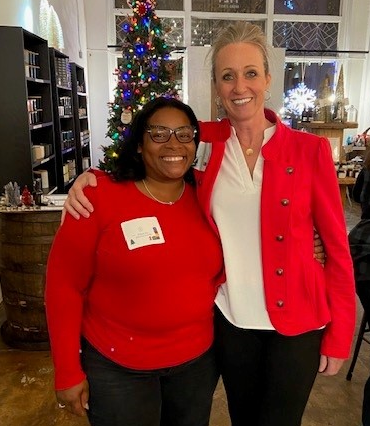 5/24/2023
9
Closing
Please continue to work with your program point of contact for One-on-Ones/feedback sessions

Feedback is vital to program success
5/24/2023
10
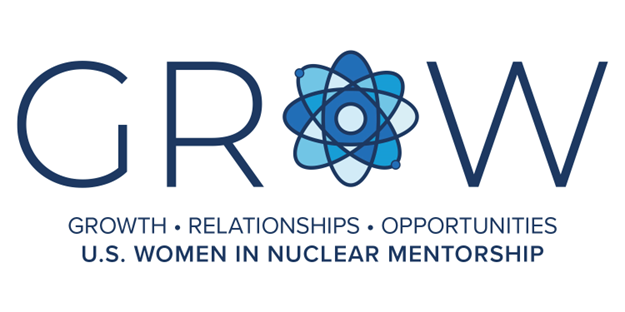 Spring Meeting – May 2023
“The Power of Relationships”
[Speaker Notes: Reminder to state the session(s) will be recorded]